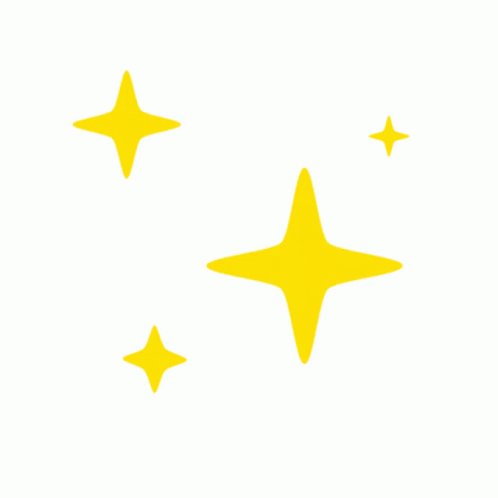 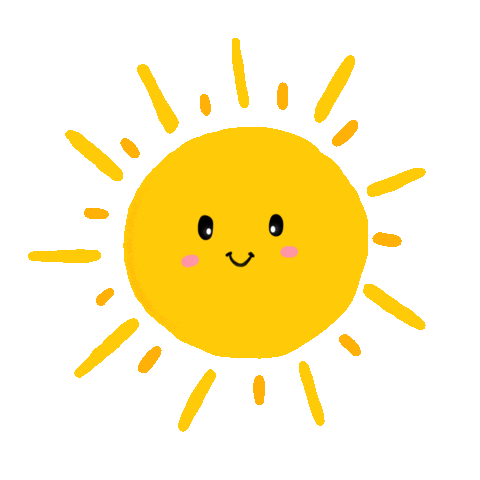 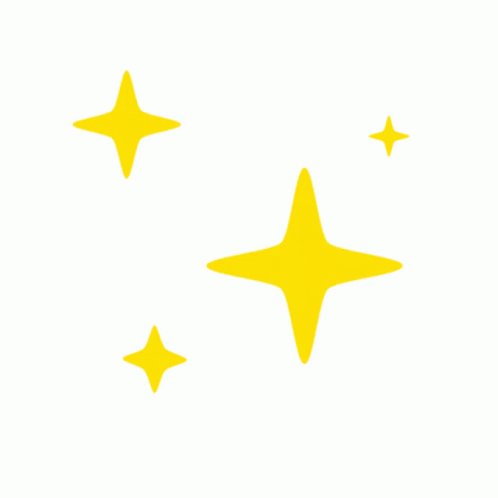 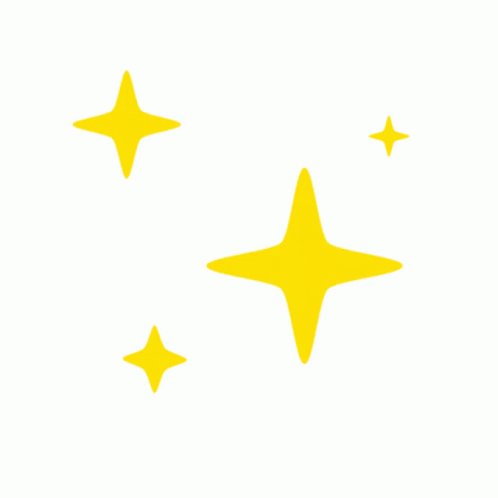 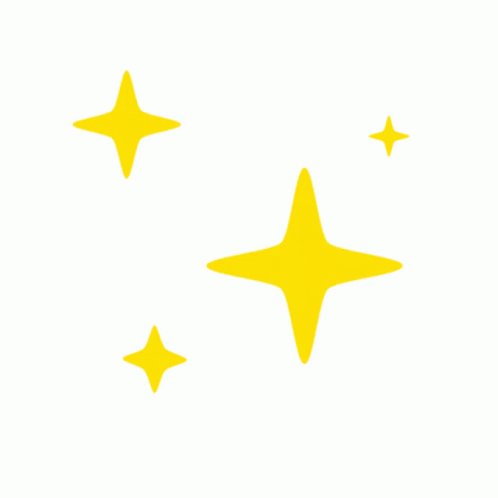 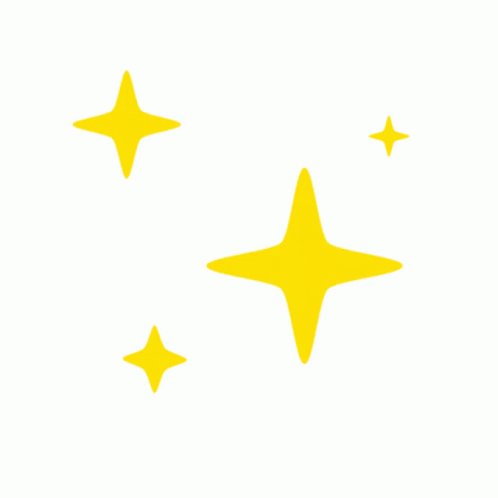 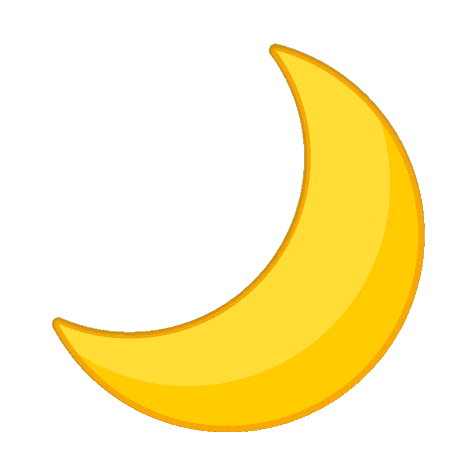 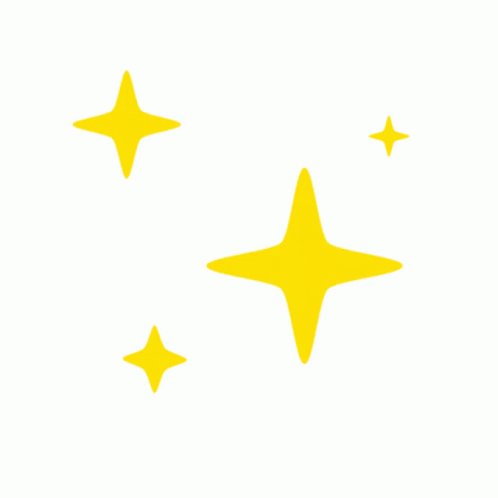 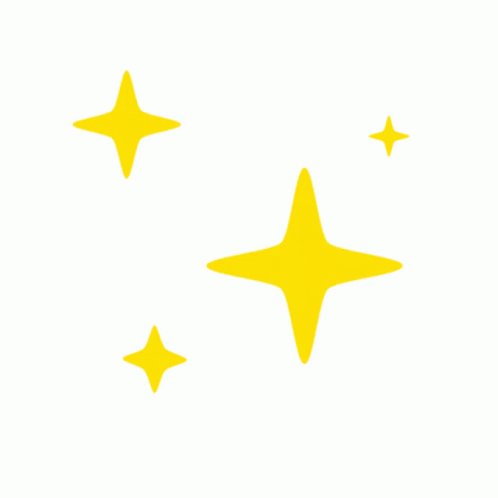 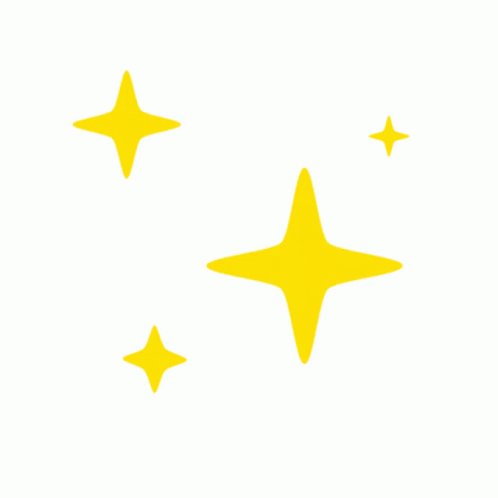 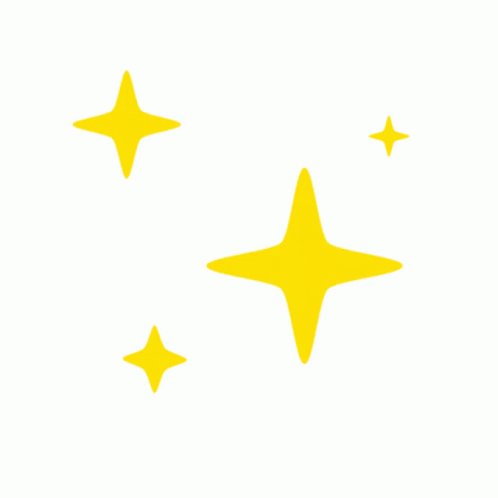 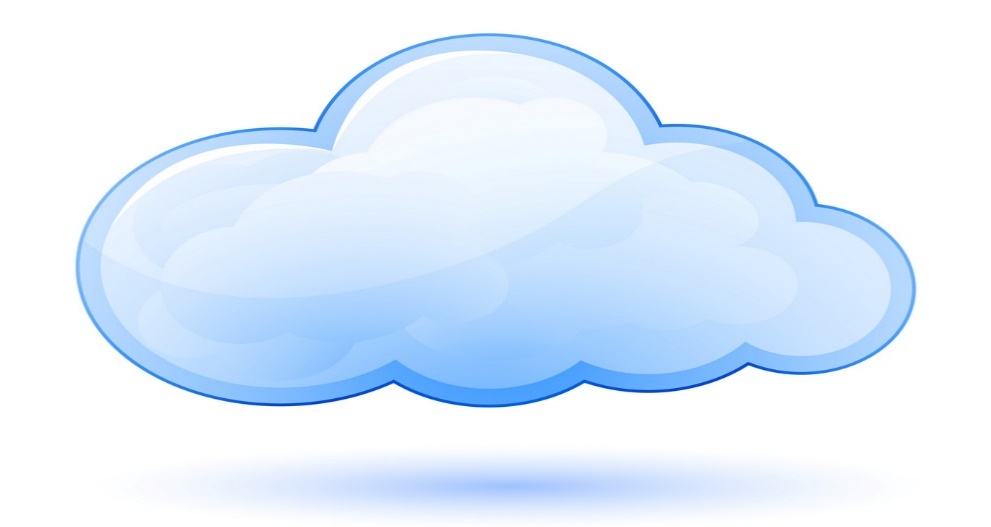 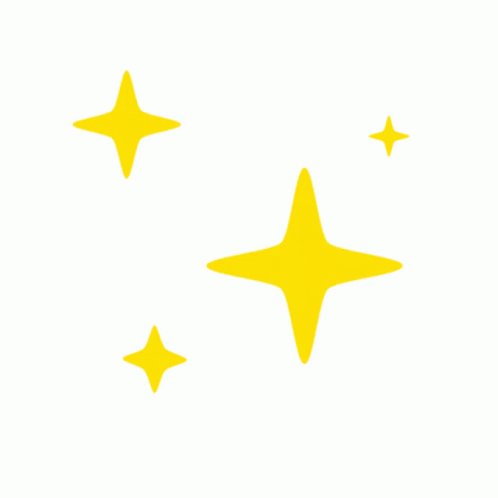 GIÁO ÁN
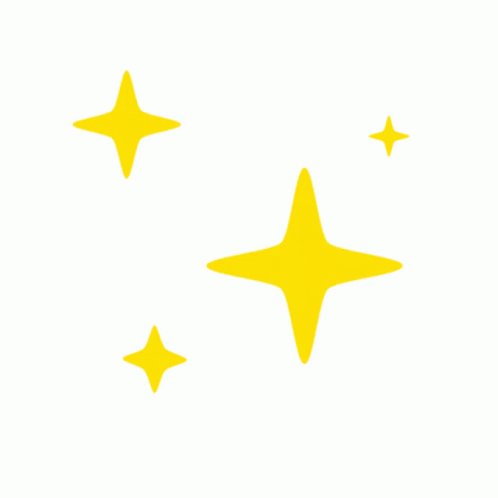 KHÁM PHÁ KHOA HỌC
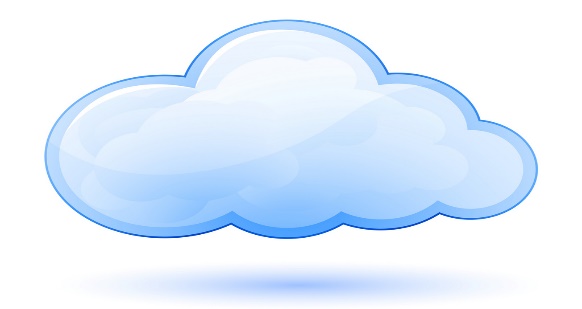 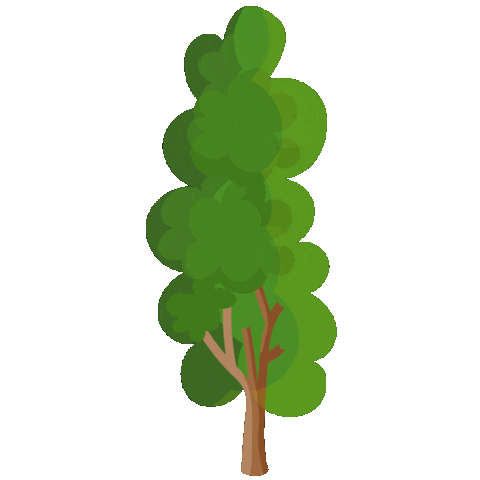 §Ò tµi: D¹y trÎ nhËn biÕt 
Ban ngµy – Ban ®ªm
Giáo viên: Hồng Hiếu – Thu Thảo
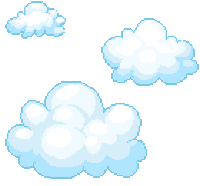 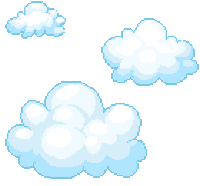 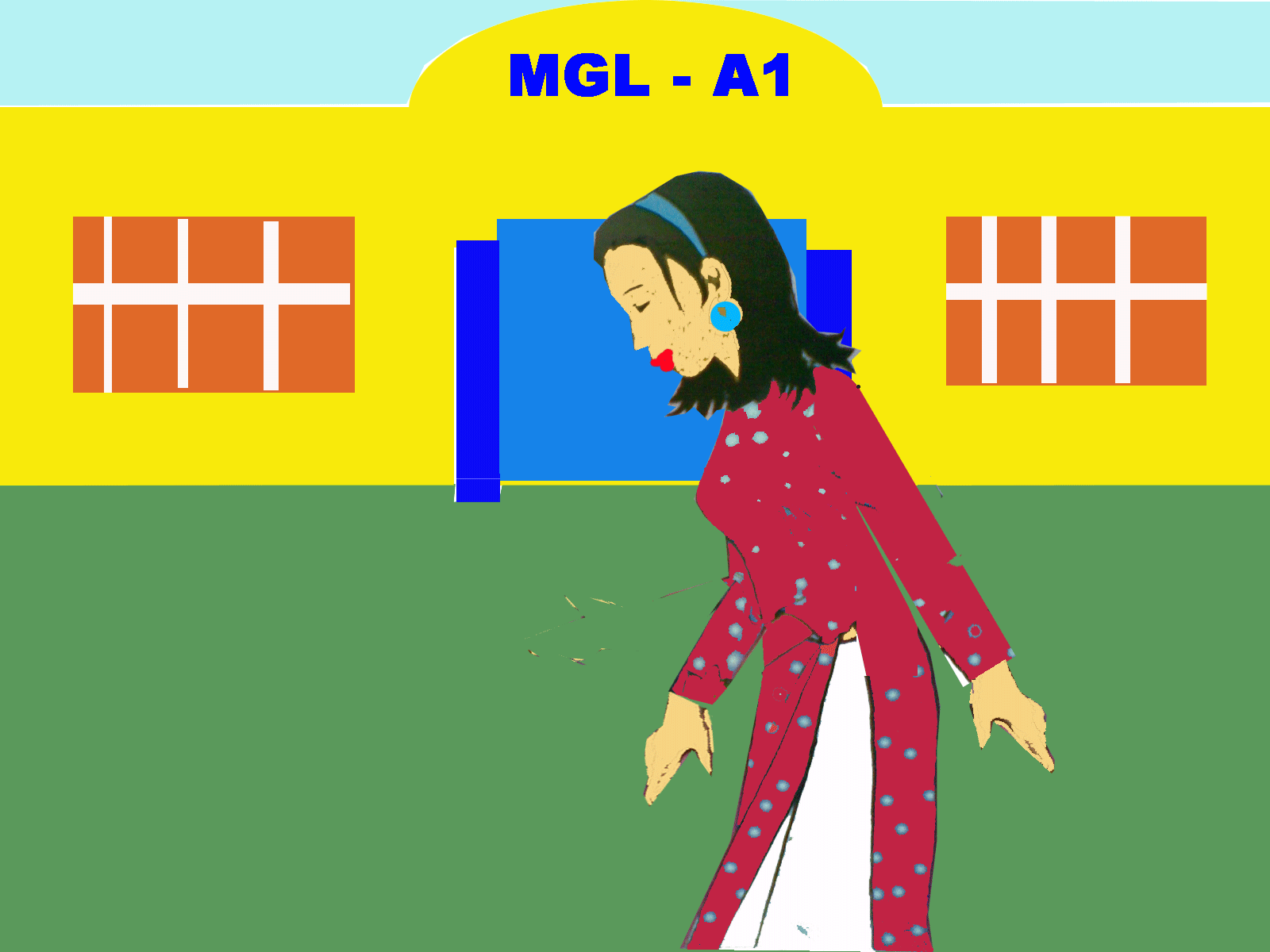 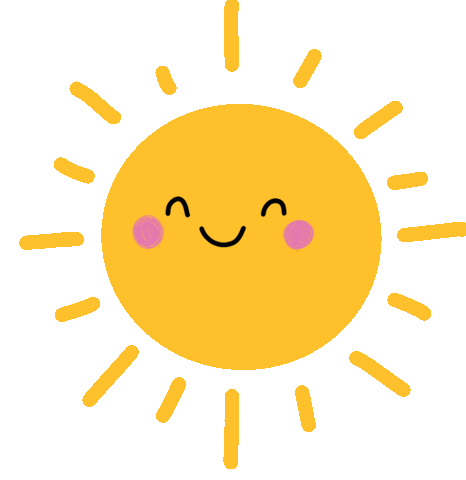 MGN B
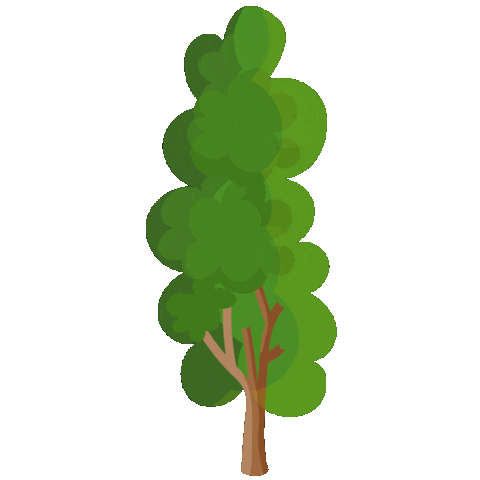 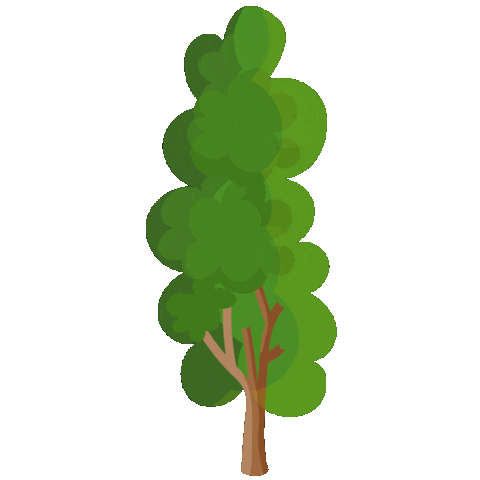 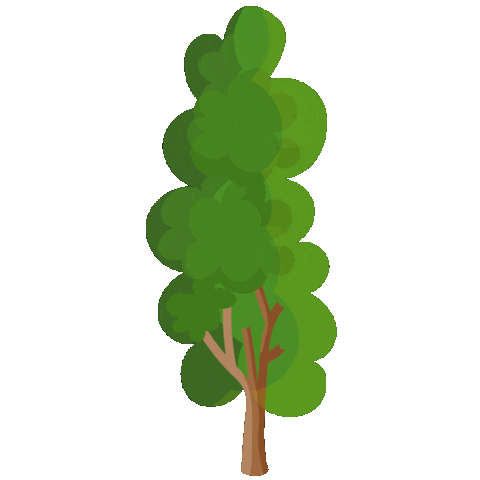 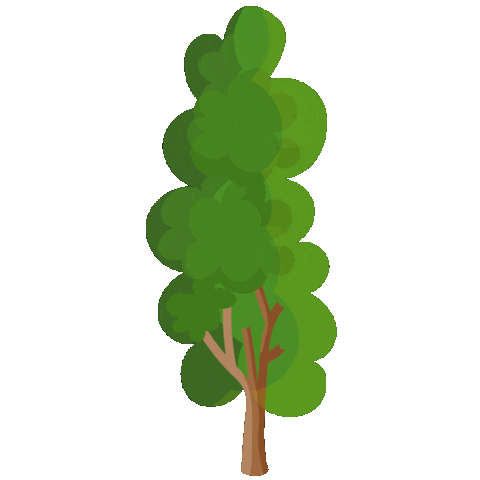 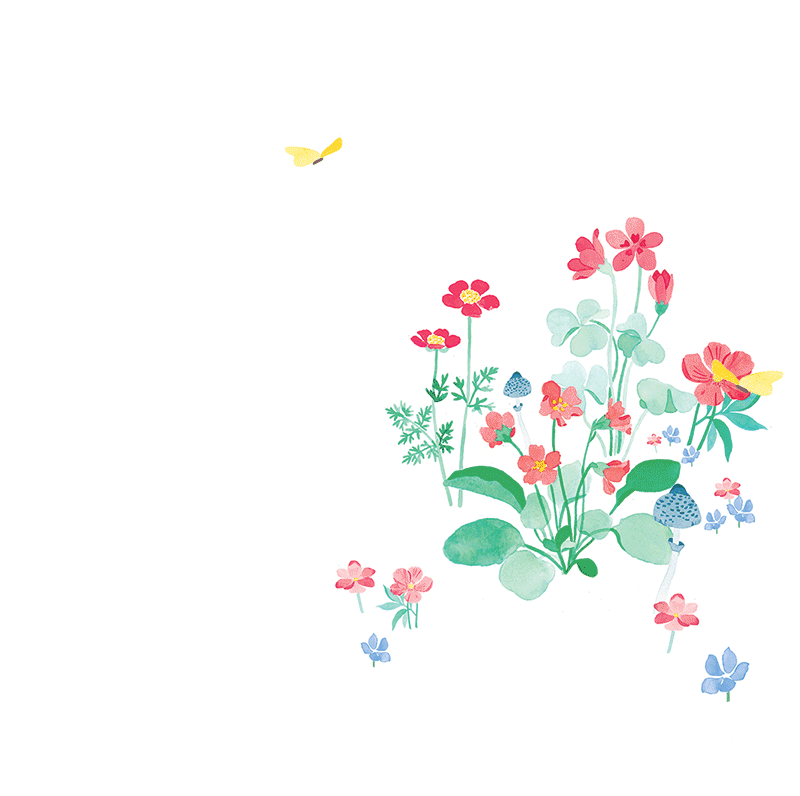 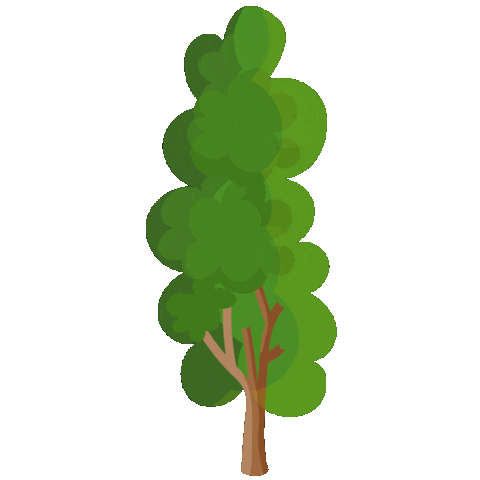 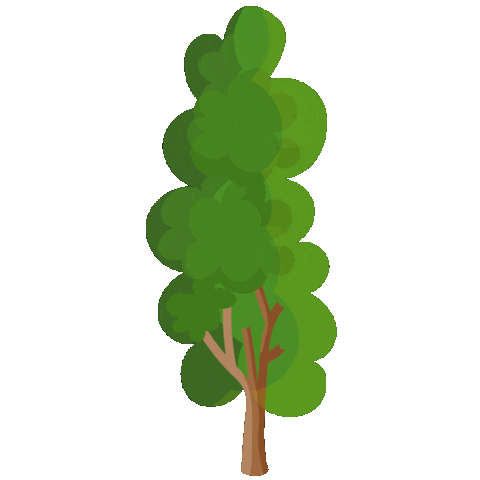 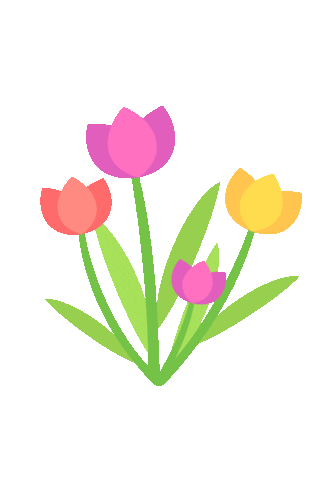 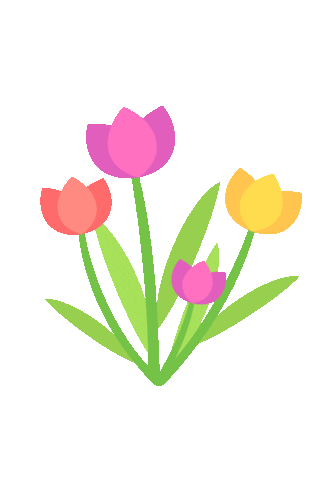 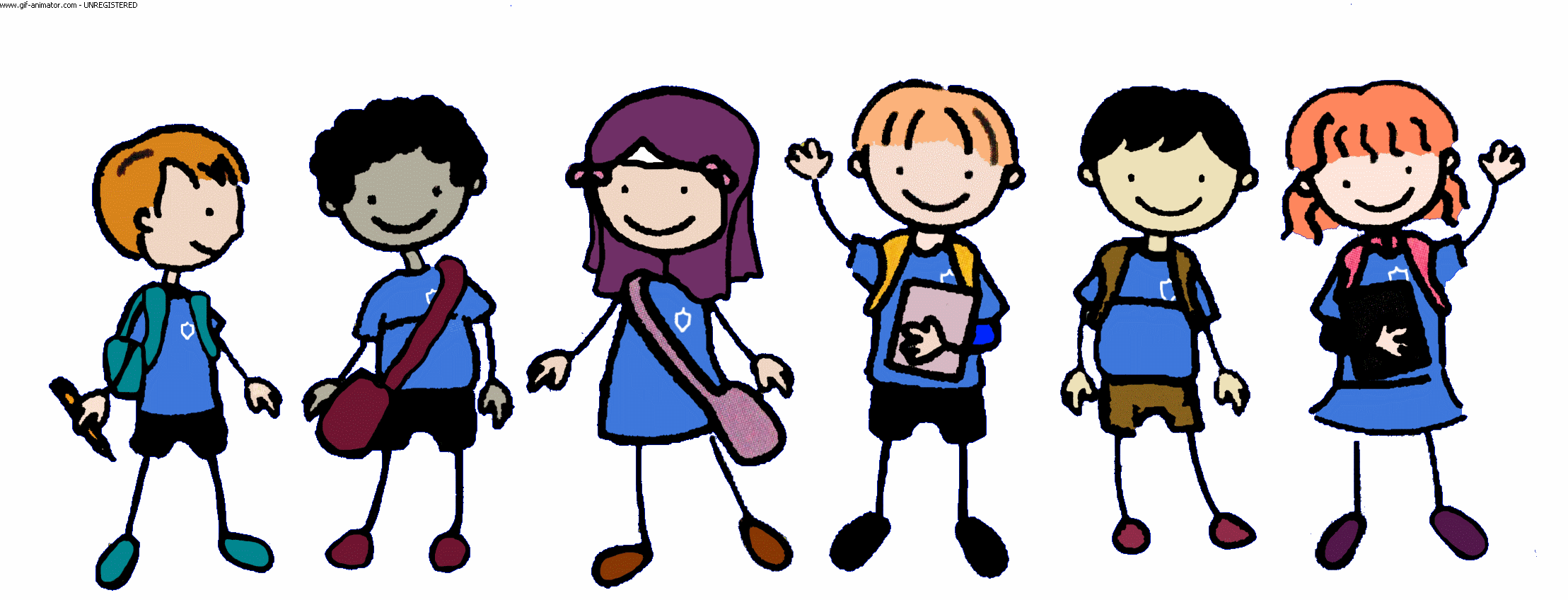 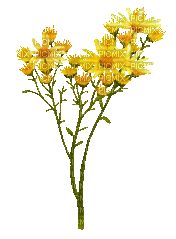 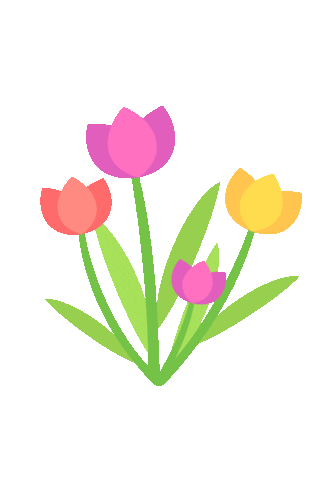 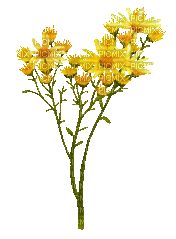 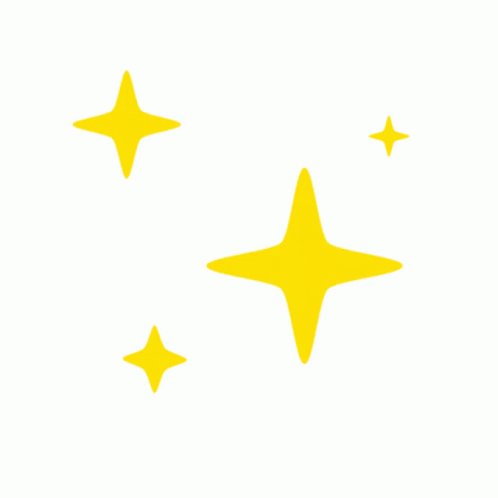 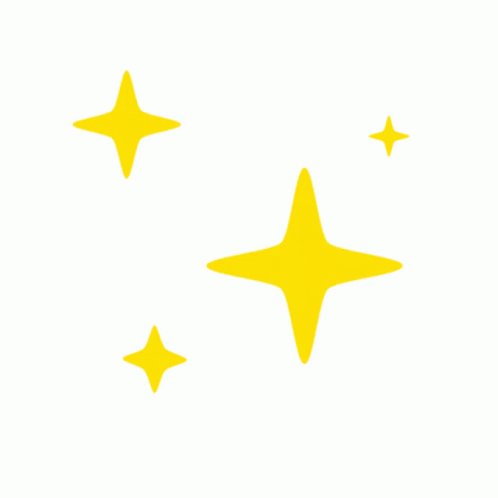 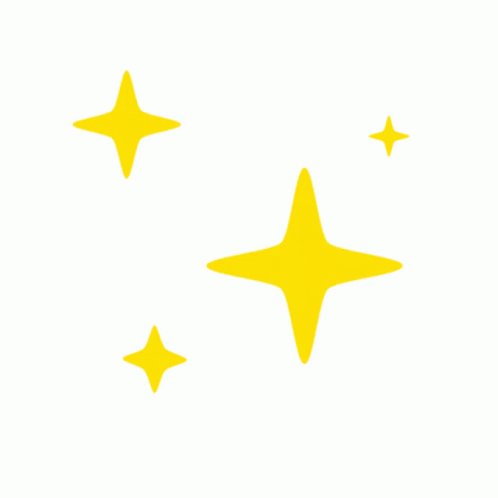 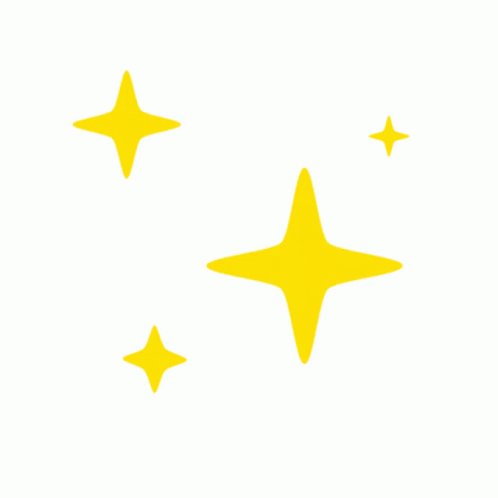 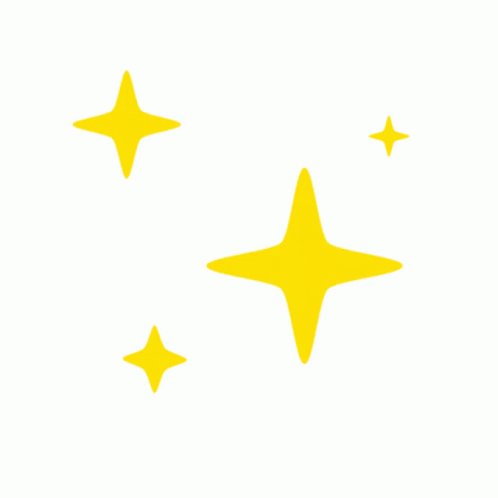 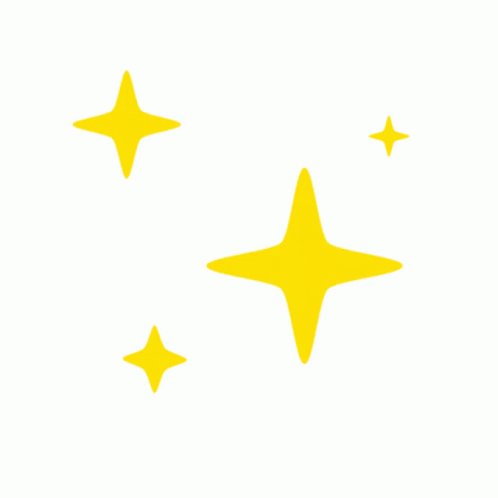 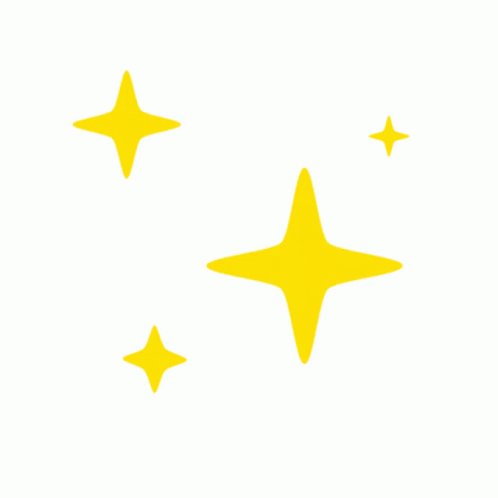 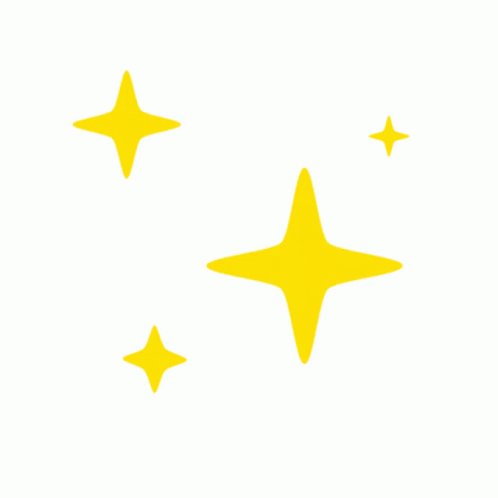 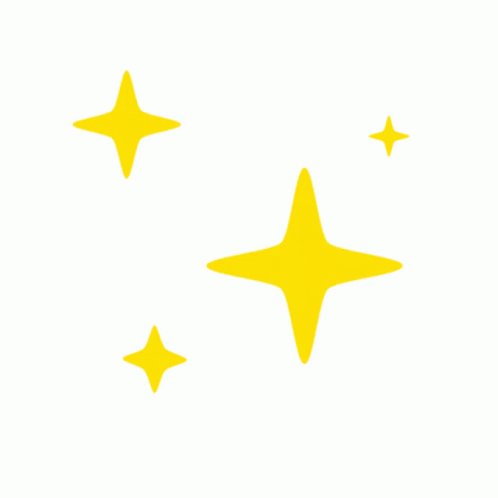 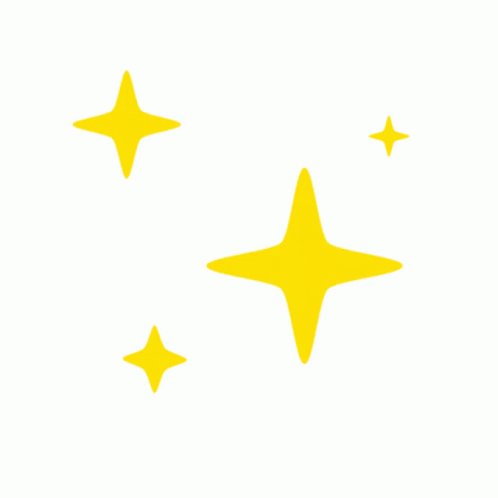 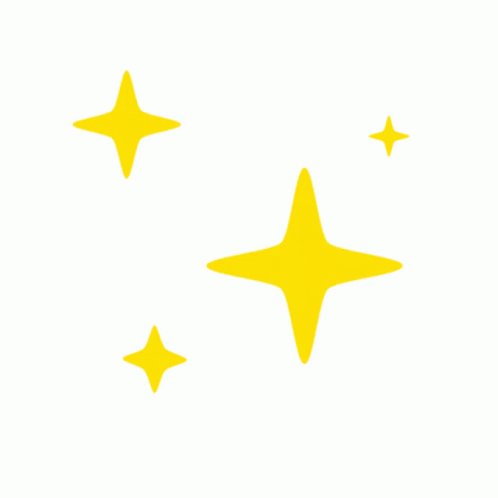 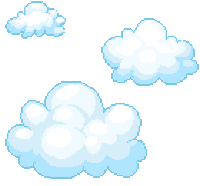 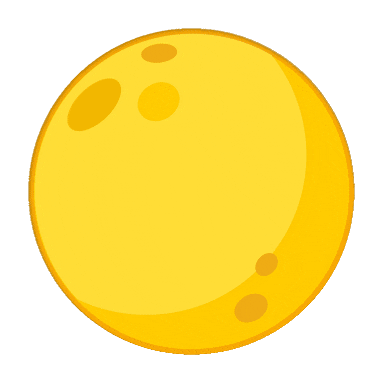 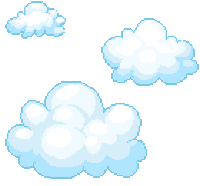 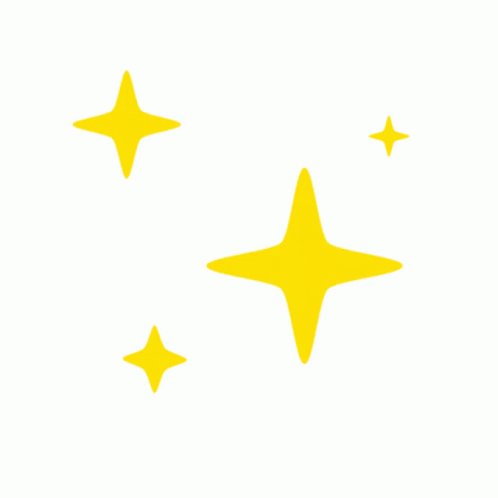 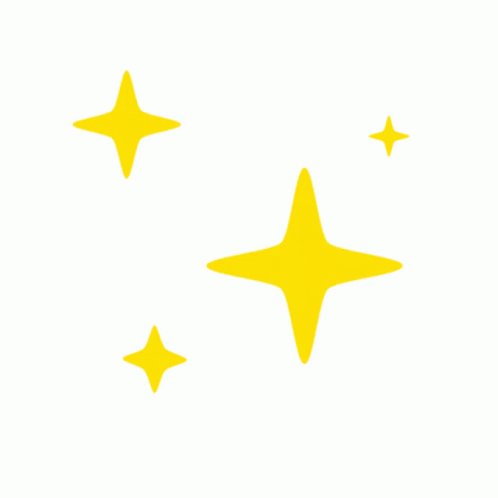 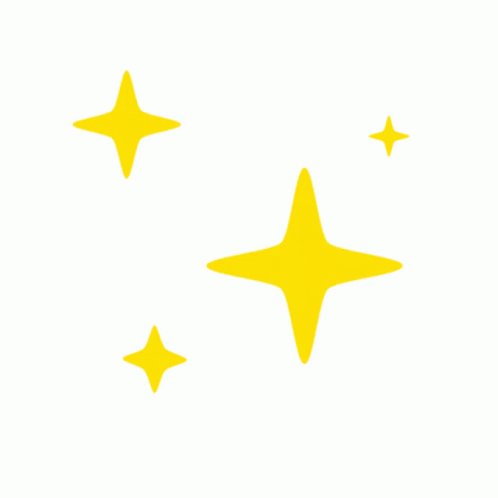 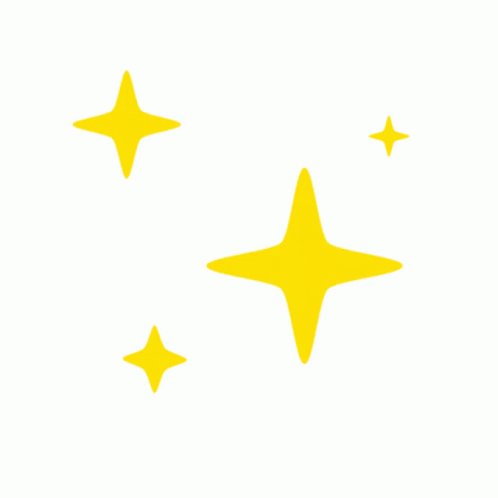 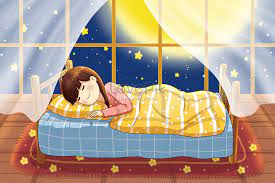 SO SÁNH
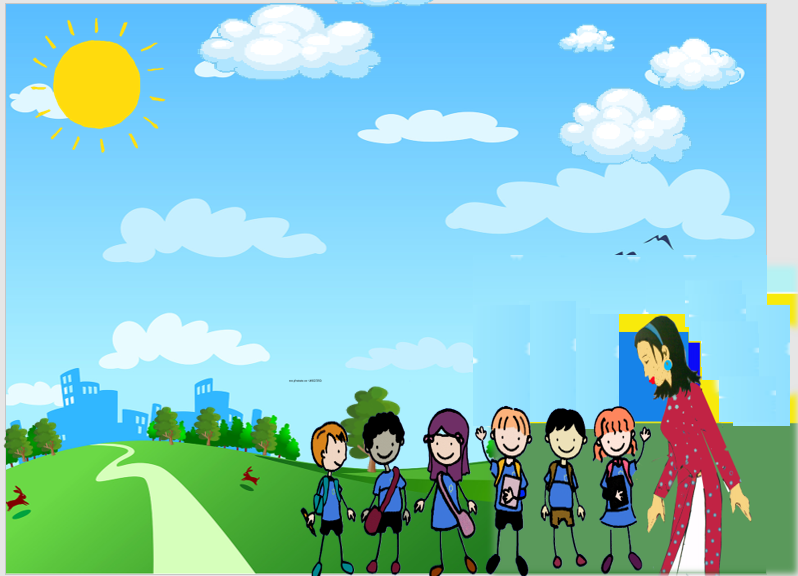 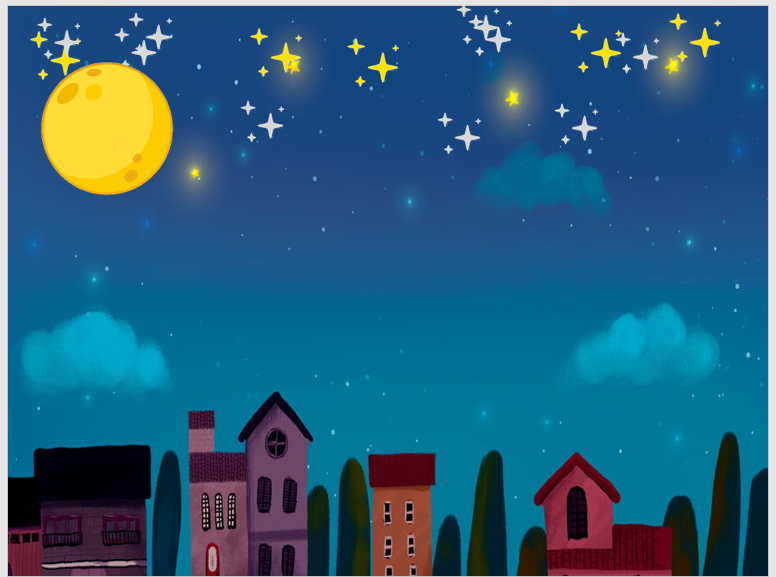 BAN ĐÊM
BAN NGÀY
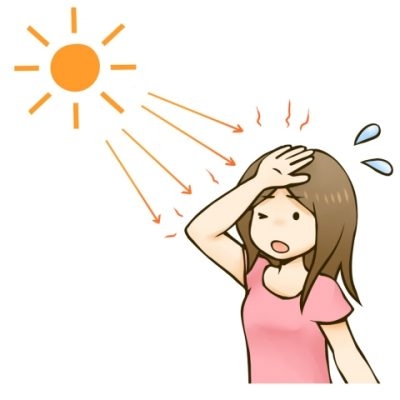 Bình minh
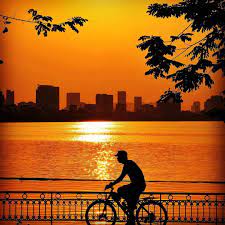 Hoàng hôn
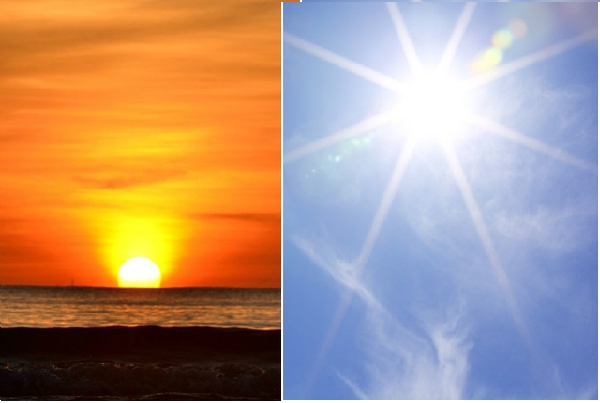 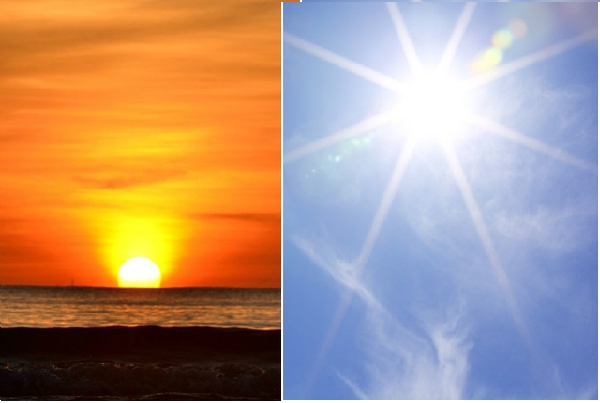 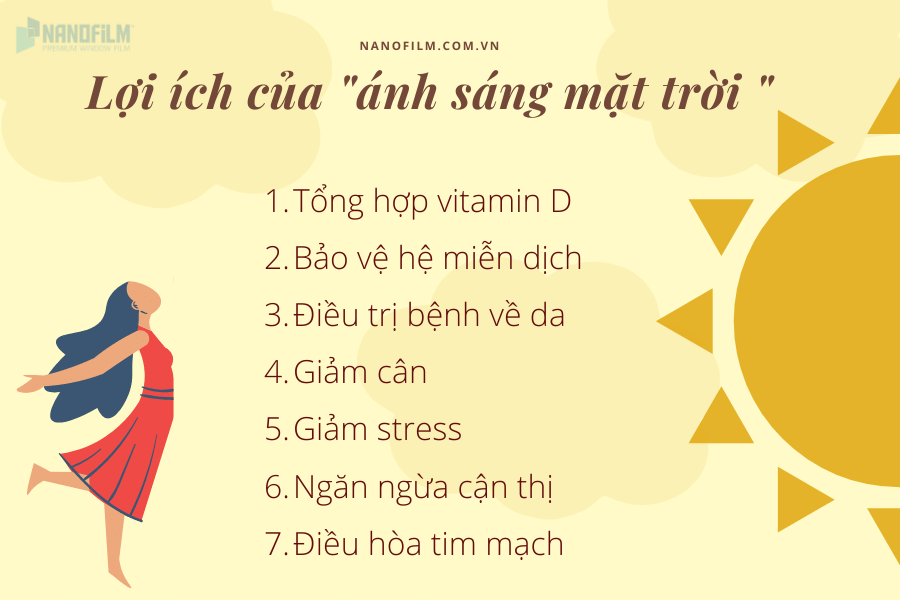 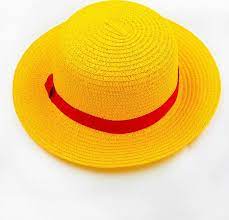 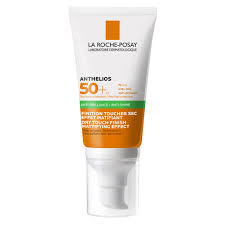 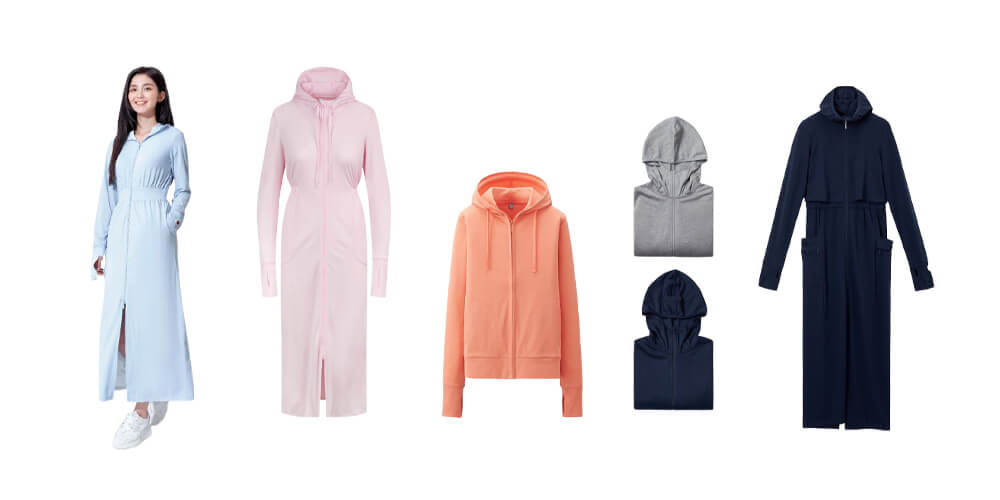 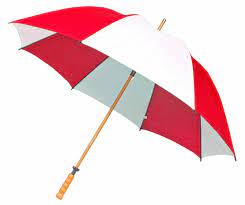 Buổi trưa
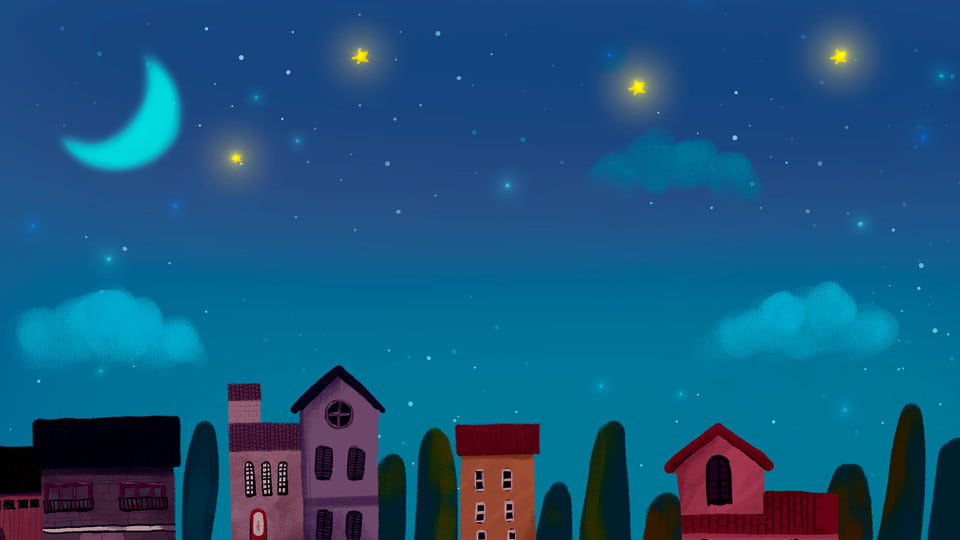 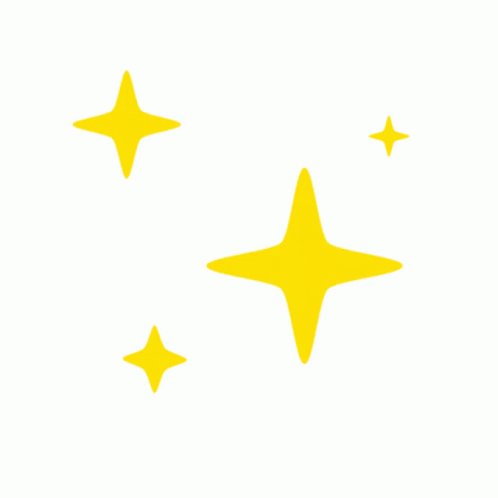 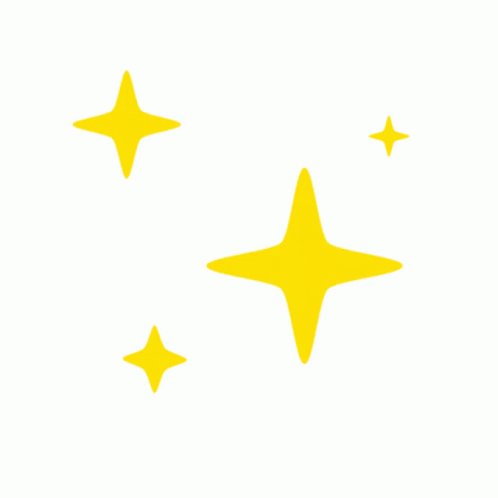 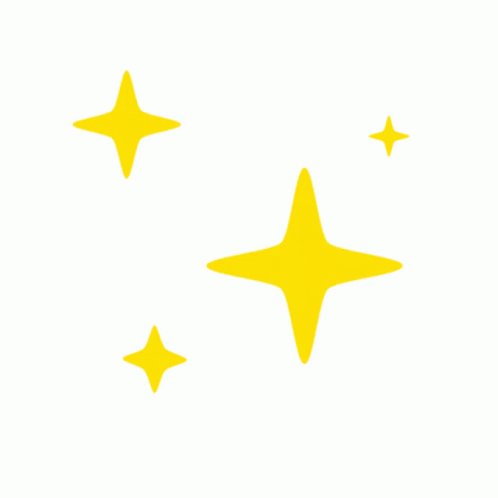 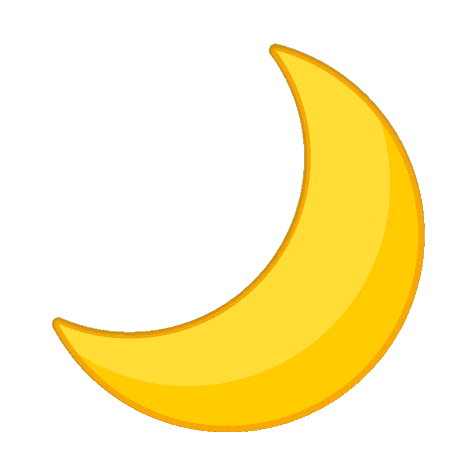 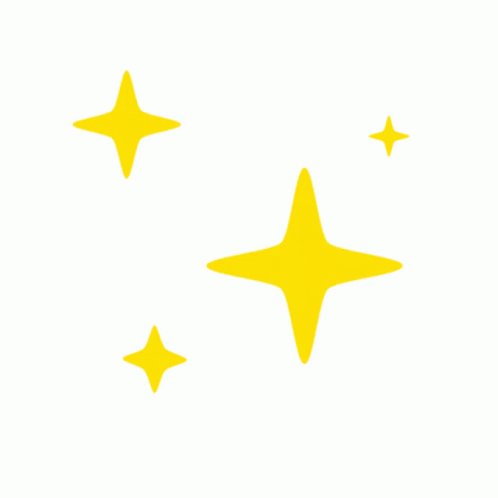 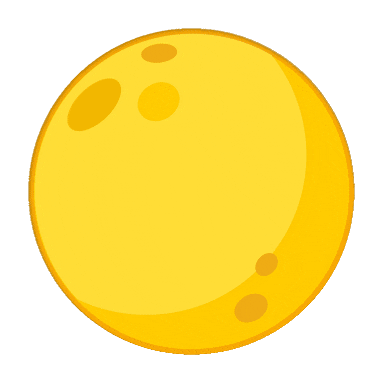 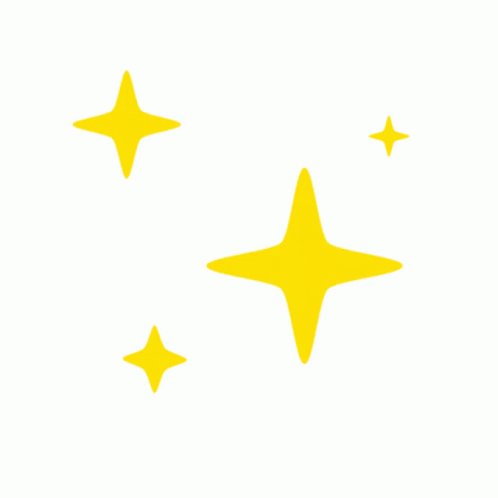 Sân  nhà em sáng quá
Nhờ ánh trăng sáng ngời
Trăng tròn như quả bóng
Lơ lửng mà không rơi
Những hôm nào trăng khuyết 
Trông giống con thuyền trôi
Em đi trăng theo bước
Như muốn cùng đi chơi
Trò chơi
“Thử tài của bé”
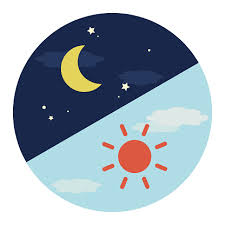 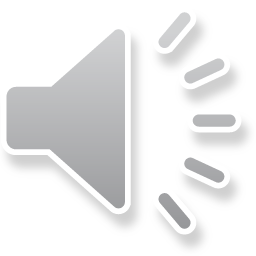